10 «А» сынып. Қазақ тіліСабақтың тақырыбы:
Болашақ энергия
Сабақтың мақсаты:
10.2.3.1 көпшілікке арналған интервью құрылымы мен рәсімделуін білу, жанрлық ерекшеліктерін талдау;
10.3.3.1 қажетті клишелер мен лексикалық құрылымдарды қолданып,  көтерілген мәселе бойынша өз ойын дәлелдеп эссе жазу (дискуссивті эссе)
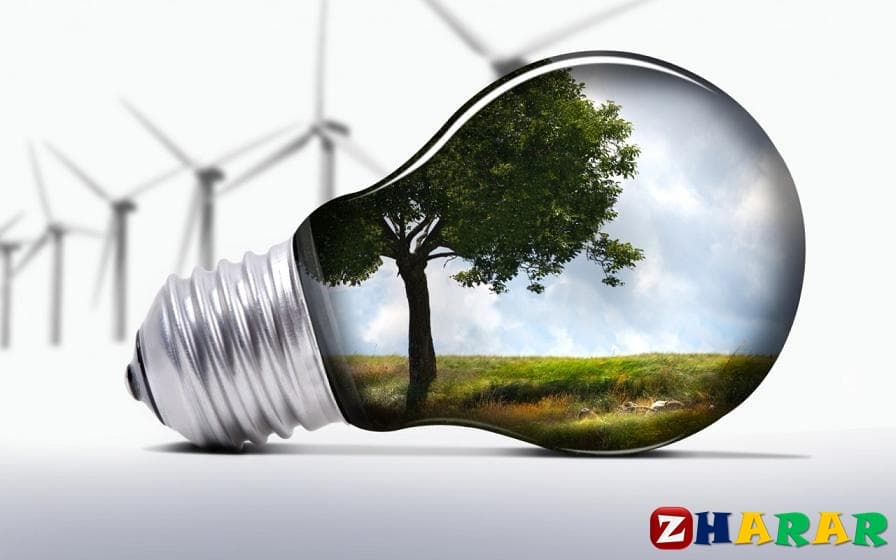 1-тапсырма. «Ойды дамыт» әдісі
                 
 Баламалы энергия деген не?
         Энергия үнемдеу адамзатты алаңдатып отырғанмен, көптеген елдер табиғи отынды әліде шексіз өндіруде. Азия, Латын Америкасы, Африка елдерінде  халық саны өссе де, баламалы энергия көздерін өндіруге асықпайды. Энергияға сұраныс  артқанына  қарамастан, басшылық тарапынан бұл мәселеге мән бермей отыр. Баламалы энергияның пайдасын біле тұра, экологияны бұзуға болмайды.
Мәтін бойынша өз ойыңды ортаға сал...
2-тапсырма. «Терминдер тізбегі» әдісі
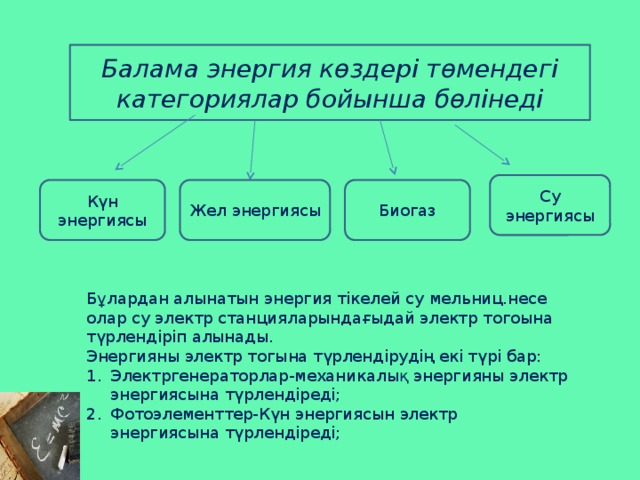 Кестемен жұмыс
3-тапсырма
«Сен білесің бе?»
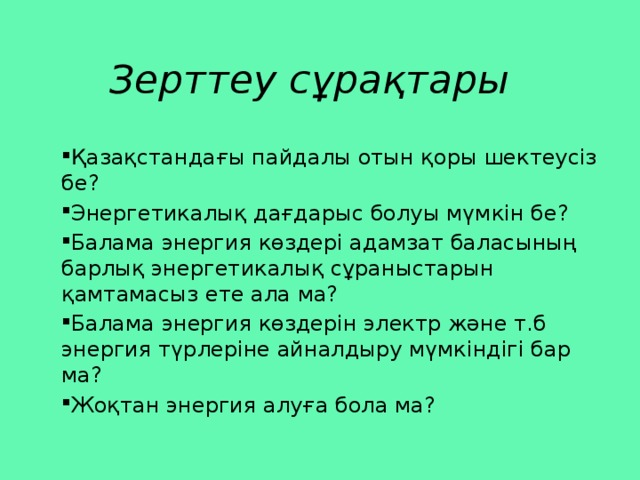 Оқу тапсырмасы: 
«Мен болашақ энергиясын қолдаймын»- тақырыбында эссе жазу (80-90 сөз )
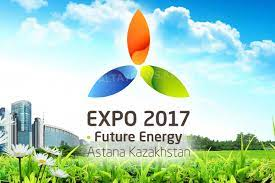 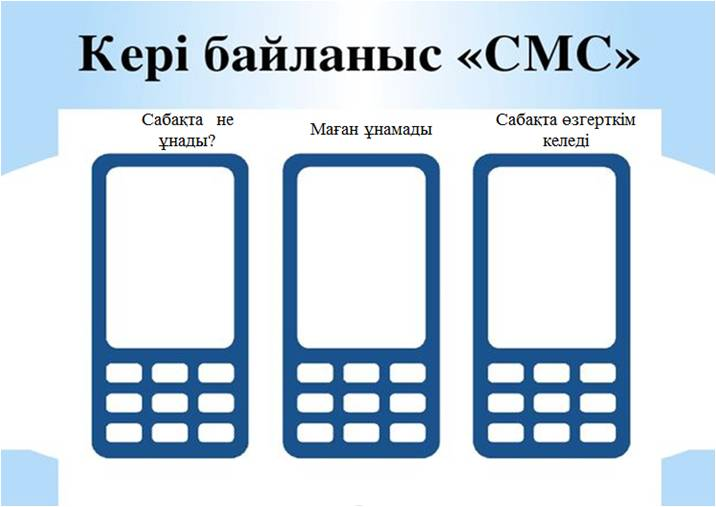 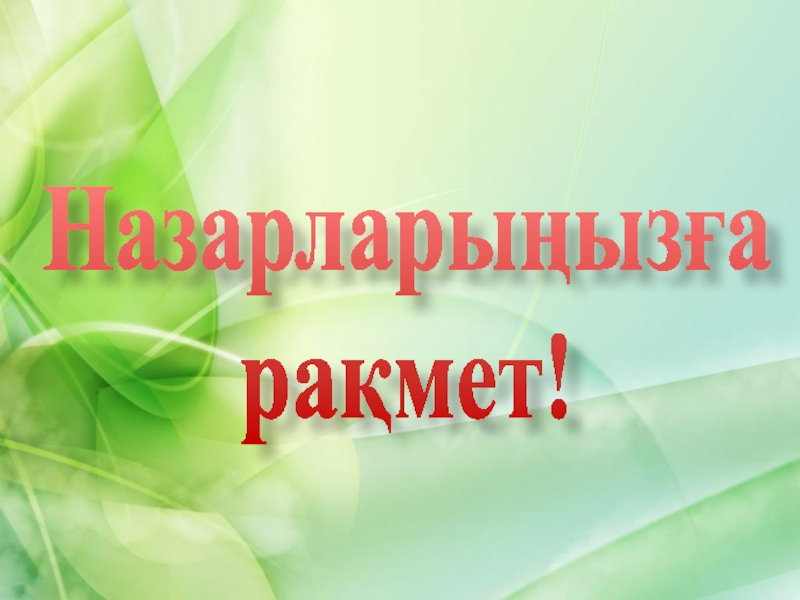